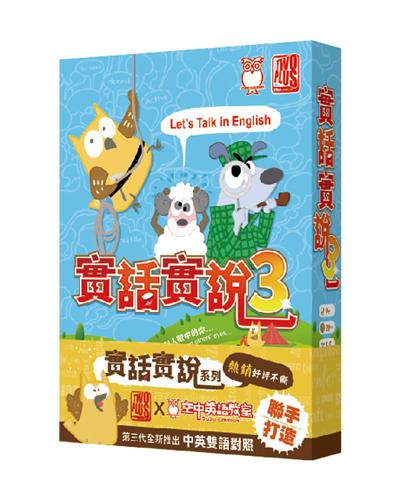 實話實說3
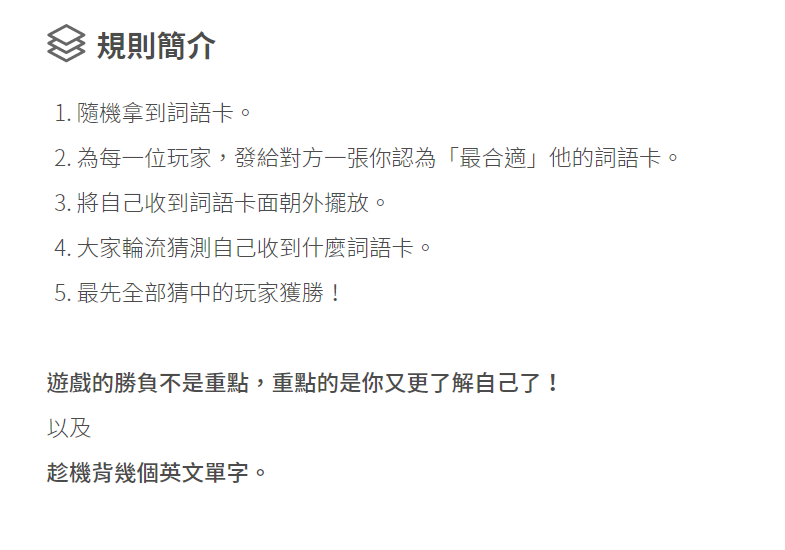 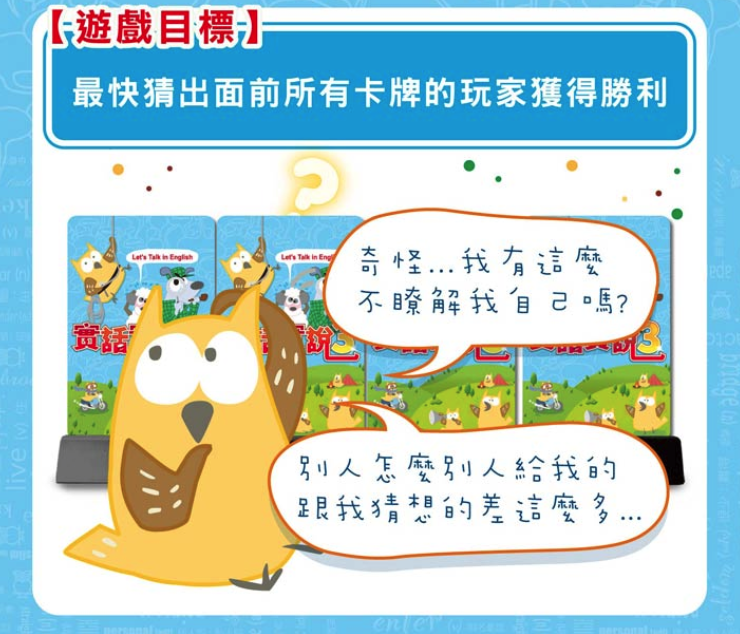 Step 1 選用卡牌組數
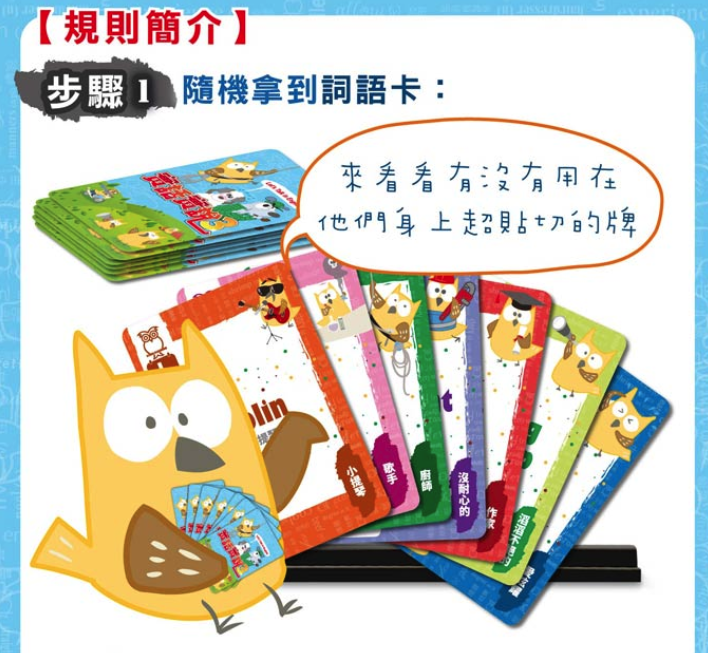 玩家3人選 3組
玩家4人選4組
玩家5人選4組
每人拿一張提示表和一支鉛筆
先將選用的組別圈選出來
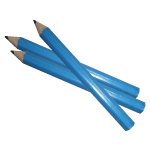 將挑選出來的詞語卡洗牌。
按遊戲人數發牌。
玩家3人發8張
玩家4人發8張
玩家5人發7張
沒發完的排放回遊戲盒中，不公開不使用。
Step 2 發給玩家最適合的語詞卡
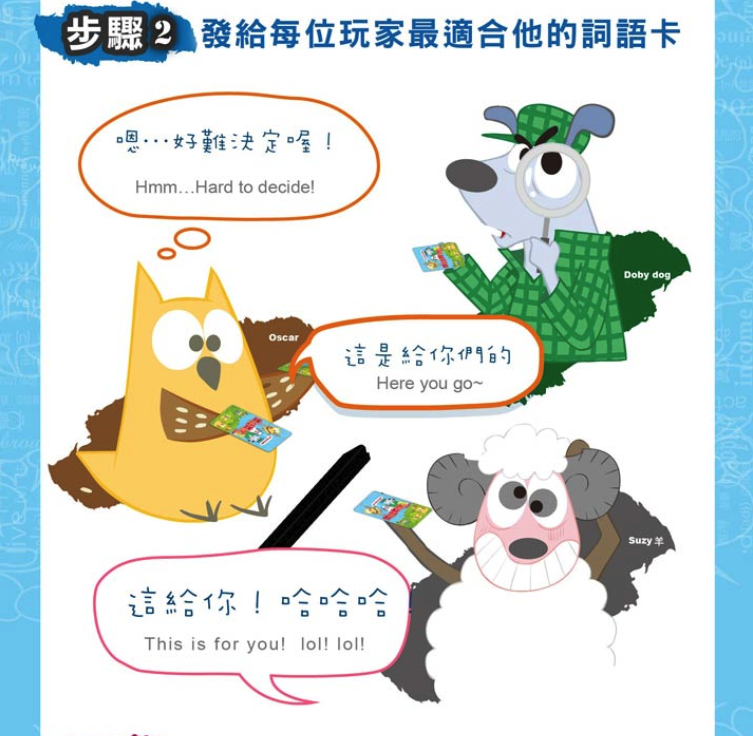 每人從手上卡中，選擇你認為最適合用來形容其他人的詞語，並以文字面向下，蓋在那人的面前。記得不能給他們看見。
玩家3人蓋2張
玩家4或5人蓋1張
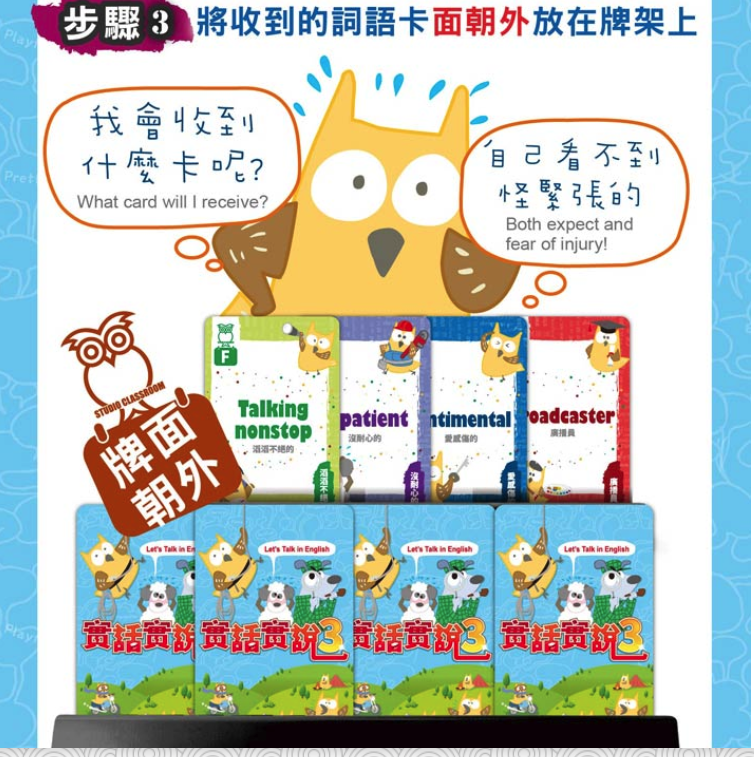 Step 3 將語詞卡放自己的架上
不可以偷看文字內容
Step 4 猜猜看你是什麼語詞卡
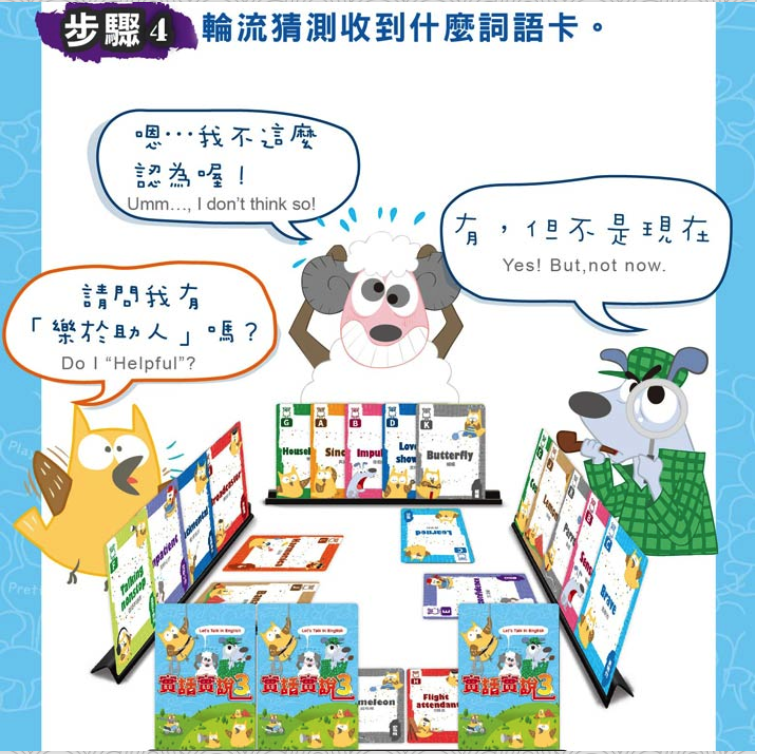 由年紀最小的開始玩，輪到自己必須猜一次自己面前的語詞卡。
如果猜中，就由其他人協助取下交給你。如果沒猜中，可以用鉛筆在自己的提示表上打叉表示猜過。
不論有沒有猜中，都要換下一個人猜。
Step 5  贏家出現
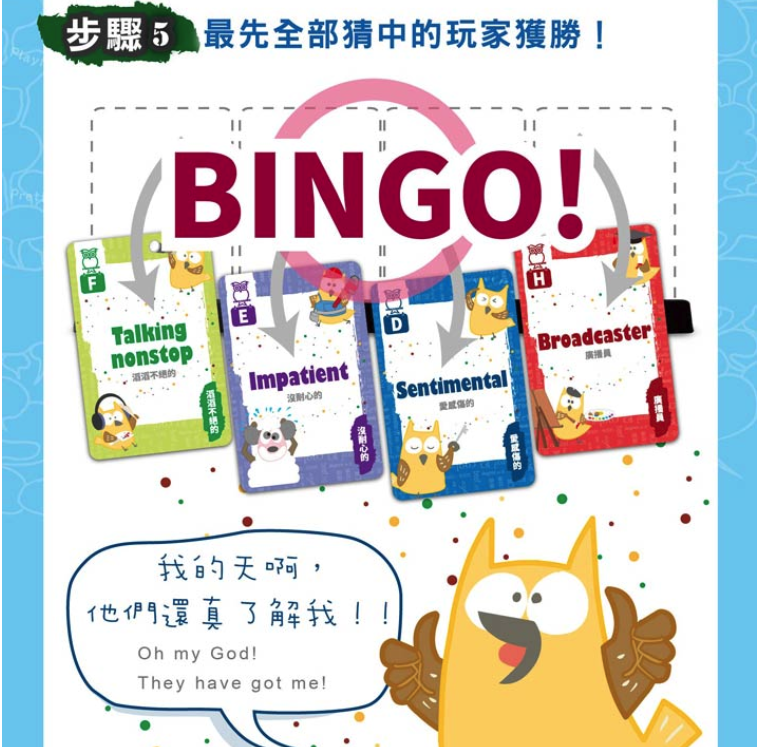